А.С. Пушкин "Сказка о золотом петушке"
Объяснение  устаревших  слов  из

 «Сказки  о  золотом петушке»  А.С.Пушкина
Александр  Сергеевич  Пушкин   создал  своё  произведение «Сказка  о золотом петушке» в  Болдино  осенью   1834 года. Поэт  писал  друзьям, что  осень  его  любимое  время  года – «пора  моих    литературных  трудов   настает…».
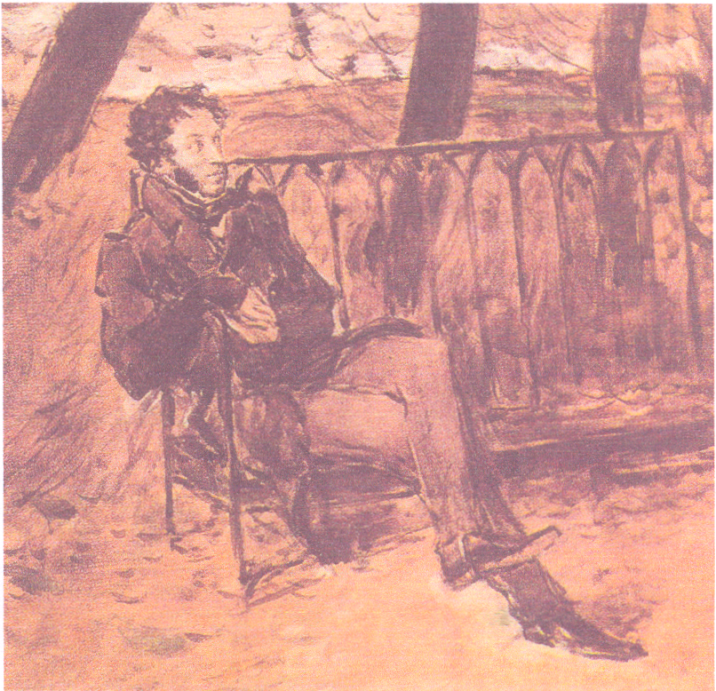 Но под старость
захотел отдохнуть от ратных дел 

Должен был он содержать многочисленную рать
Рать – войско.Ратные – военные.
Воеводы не дремали, но никак не успевали: Ждут бывало, с юга, глядь, -
 Ан с востока лезет рать. 

воеводы- начальники
 ан – но вдруг
Справят здесь, - лихие гости 
Идут от моря. От злости
Инда плакал царь Дадон,
Инда забывал и сон.


Лихие гости – посторонние люди, причиняющие вред. Здесь: разбойники, завоеватели, недруги и т.д.
Инда - так что даже
«Вот он с просьбой о помоге
Обратился к мудрецу,
Звездочёту и скопцу
Шлет за ним гонца с поклоном»
Помога– помощь
Звездочёт – предсказатель, гадающий по звёздам.Скопец - мужчина, неспособный иметь детей.
« Посади ты эту птицу, - Молвил он царю, - на спицу; 
Петушок мой золотой Будет верный сторож твой: 
Коль кругом все будет мирно, Так сидеть он будет смирно


 Спица – длинный заостренный деревянный или металлический стержень, прут.

 Коль – если
"За такое одолженье, - Говорит он в восхищенье, - 
Волю первую твою Я исполню, как мою".


Воля – желание, требование.
«Царь скликает третью рать
И ведет её к востоку,-
Сам не зная, быть ли проку»


Скликать – собирать в одно место, созывая голосом
Прок - польза
«Войска идут день и ночь;
Им становится невмочь.
Ни побоища, ни стана,
Ни надгробного кургана»

Невмочь – невмоготу
Стан - военный вражеский лагерь, место расположения войска.
Курган - холм, горка.
« Вот осьмой уж день проходит,
 Войско в горы царь приводит
И промеж высоких гор
Видит шёлковый шатёр»

Осьмой – восьмой
Шатёр - большая палатка, временное помещение.
«Что за страшная картина!
Перед ним его два сына
Без шеломов и без лат
Оба мертвые лежат»

Шелом - шлем, старинный воинский головной убор, защищавший от ударов холодным оружием.
Латы - старинные металлические доспехи, защищавшие воинов в древности.
«Меч вонзивши друг во друга.
Бродят корни их средь луга,
По притоптанной траве, 
По кровавой мураве»

Мурава - молодая, сочная зелёная трава
СПАСИБО ЗА ВНИМАНИЕ
Источники для материала презентации:
http://www.e-talgar.com/news/my
http://topreferat.znate.ru/docs/index-38868.html
http://yandex.ru/images/
http://luntiki.ru/
http://www.slova.ru/
http://topreferat.znate.ru/docs/index-38868.html
http://moy-maluch.com/skazka-o-rybake-i-rybke.html
http://www.old-land.ru/tests/test2/968
rvb.ru›Пушкин›